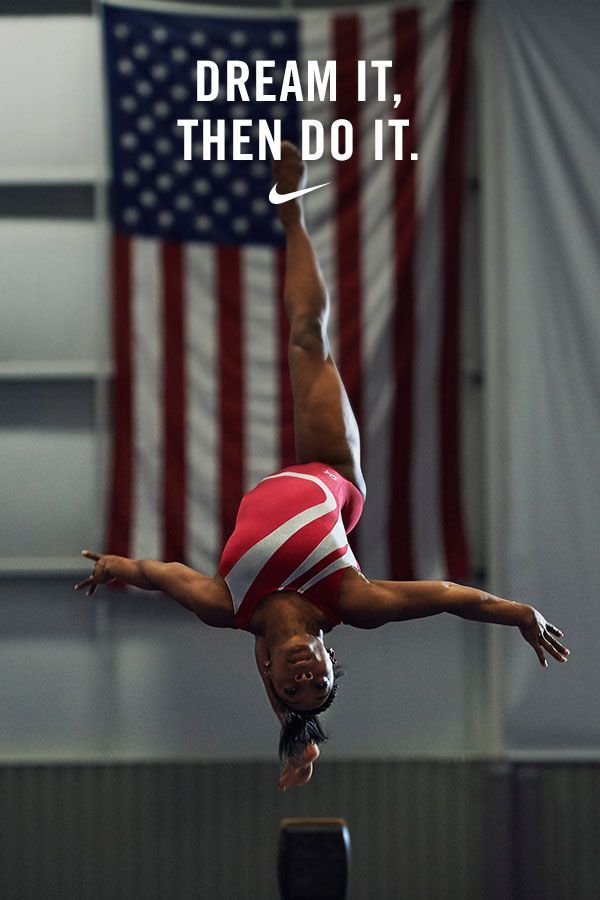 Why Mindset Coaching Matters
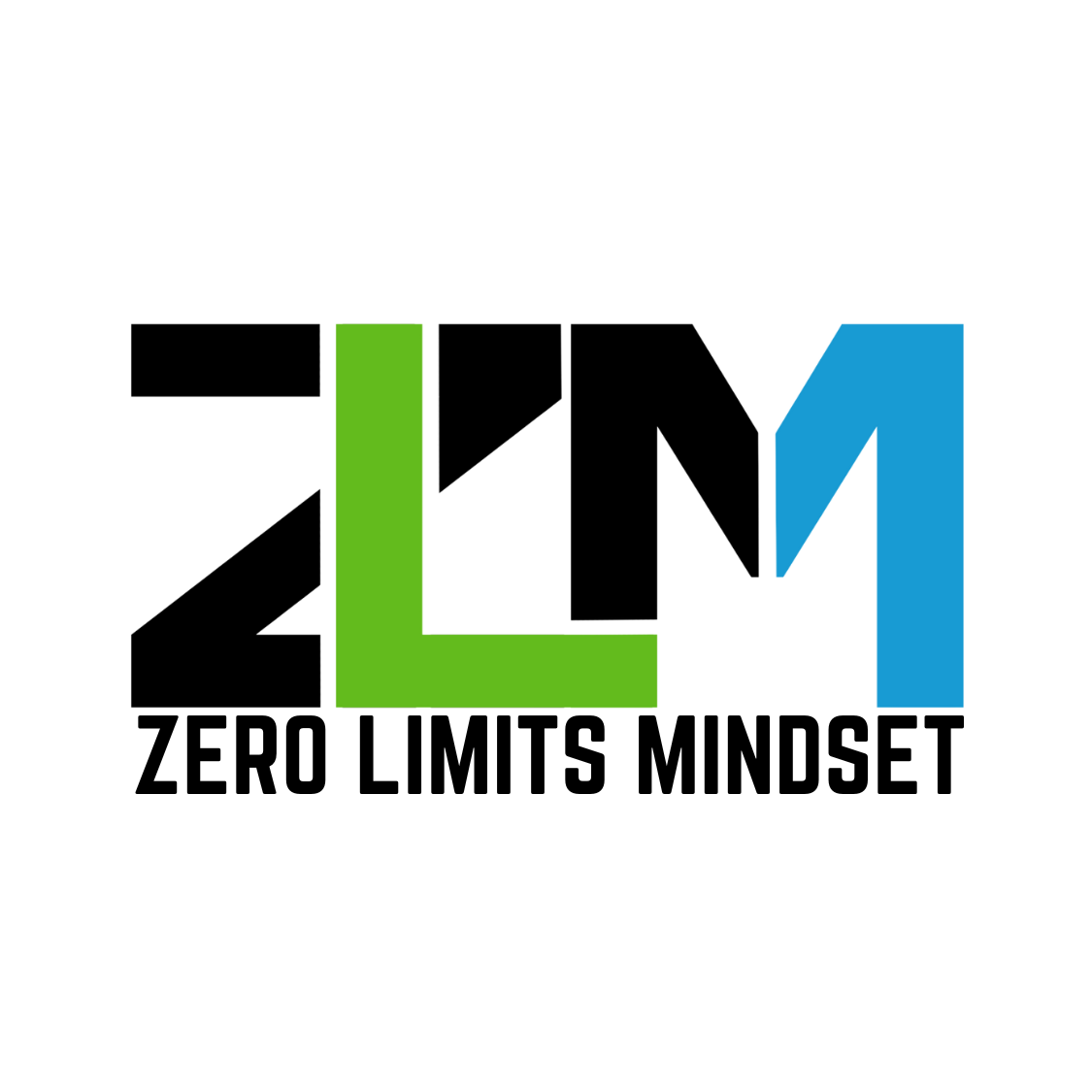 Set Your Ego Aside and Make the Leap -
Your mindset shapes everything: your decisions, your resilience, and how you handle setbacks.
Mindset coaching is a transformative process that helps you break through mental barriers, build confidence, and unlock your full potential.
To fully embrace mindset coaching, you must set your ego aside. That takes a combination of humility and self-awareness.
Mindset coaching goes beyond motivational quotes or surface-level advice; it’s a strategic, personalized process that helps you overcome mental roadblocks and maximize your strengths
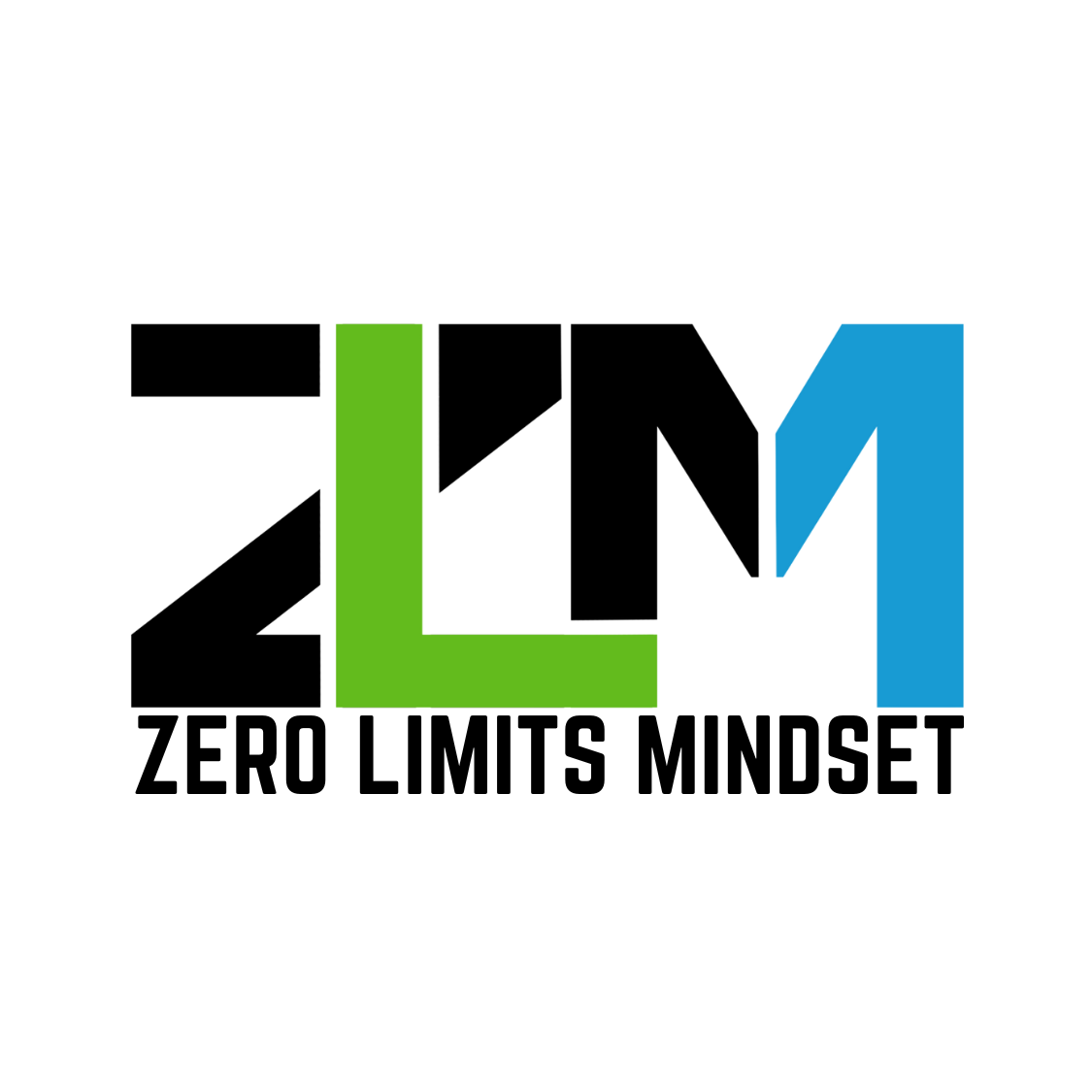 Helps You Identify Blind Spots -
Blind spots are the mental patterns, beliefs, or habits that limit your potential—often without you realizing it.
You may unknowingly self-sabotage during high-pressure moments due to fear of failure or perfectionism
You may be micromanaging your team because you fear losing control
A coach provides an outside perspective, helping you identify the obstacles you’re too close to notice
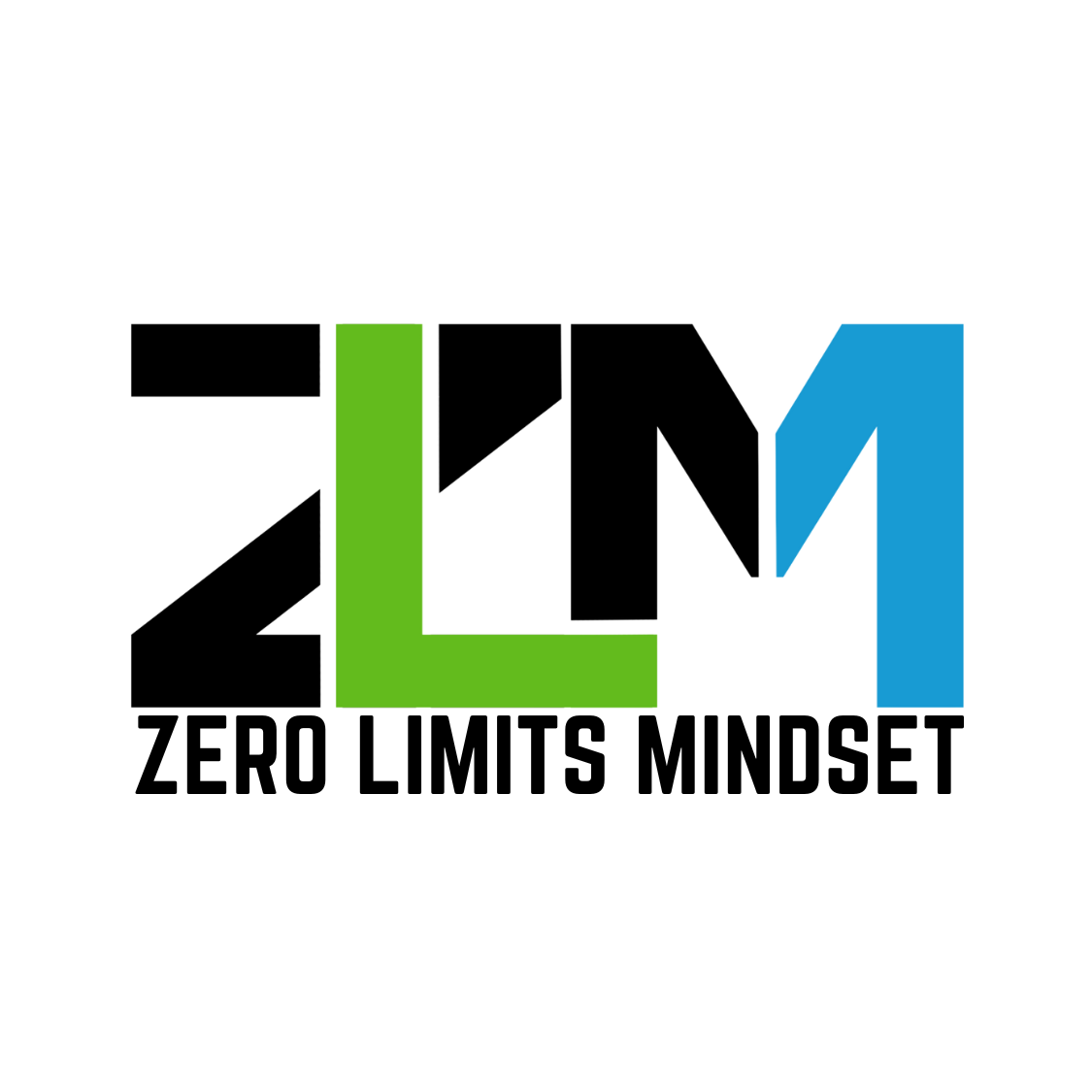 Builds Resilience -
Setbacks are inevitable, but the way you respond to them determines your success.
Mindset coaching equips you with tools to handle adversity, manage emotions, and bounce back stronger. 
Resilience is the foundation of growth. 
Coaching helps you develop a mindset that sees challenges as opportunities rather than obstacles
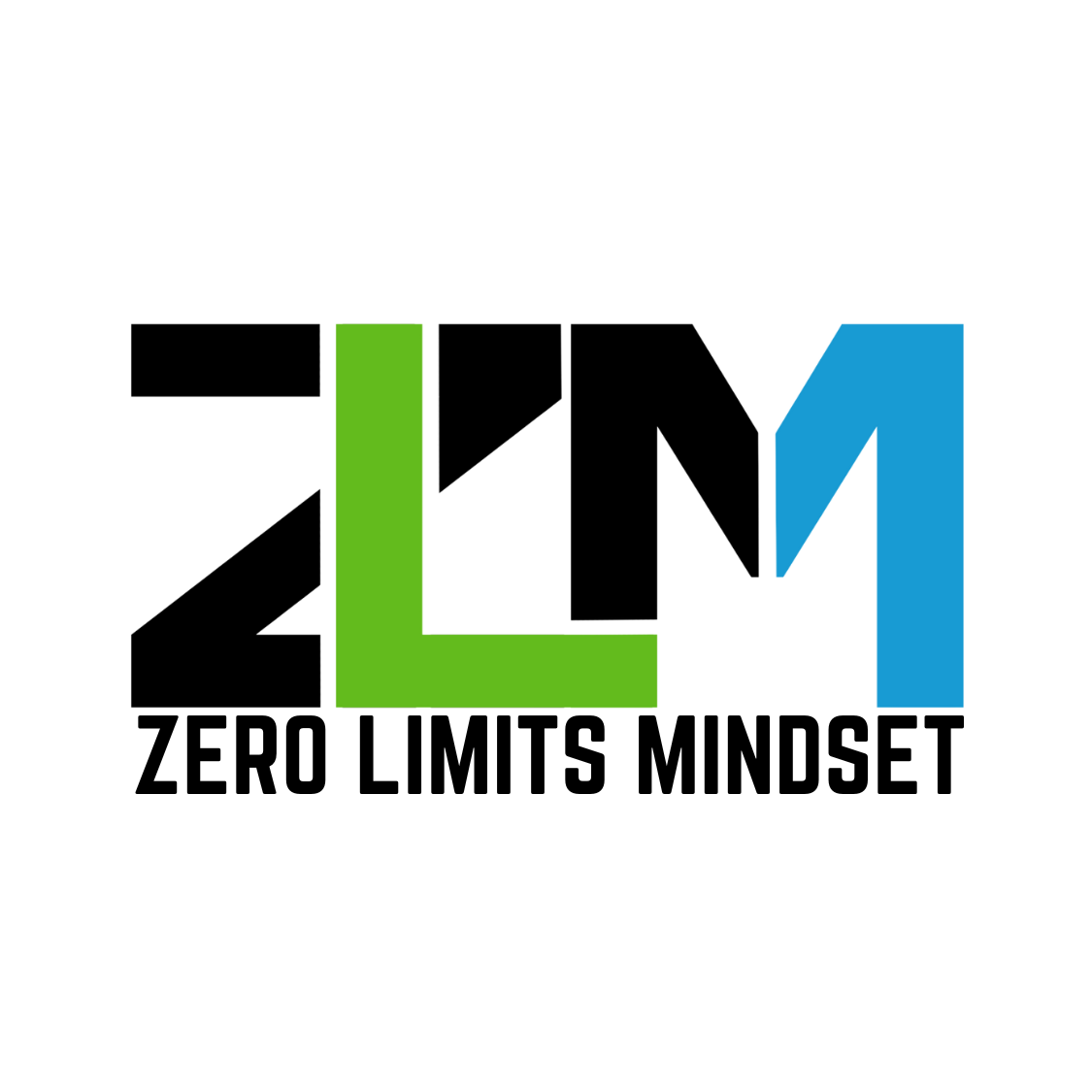 Creates Accountability -
A mindset coach provides the structure and accountability to keep you moving forward. 
A runner working toward a personal best has regular check-ins with their coach, ensuring they stick to their training plan and stay focused on their goals.
 A manager struggling with productivity works with a coach to create a schedule that prioritizes their most important tasks.
Accountability turns intentions into action. With a coach by your side, you’re more likely to stay disciplined and consistent.
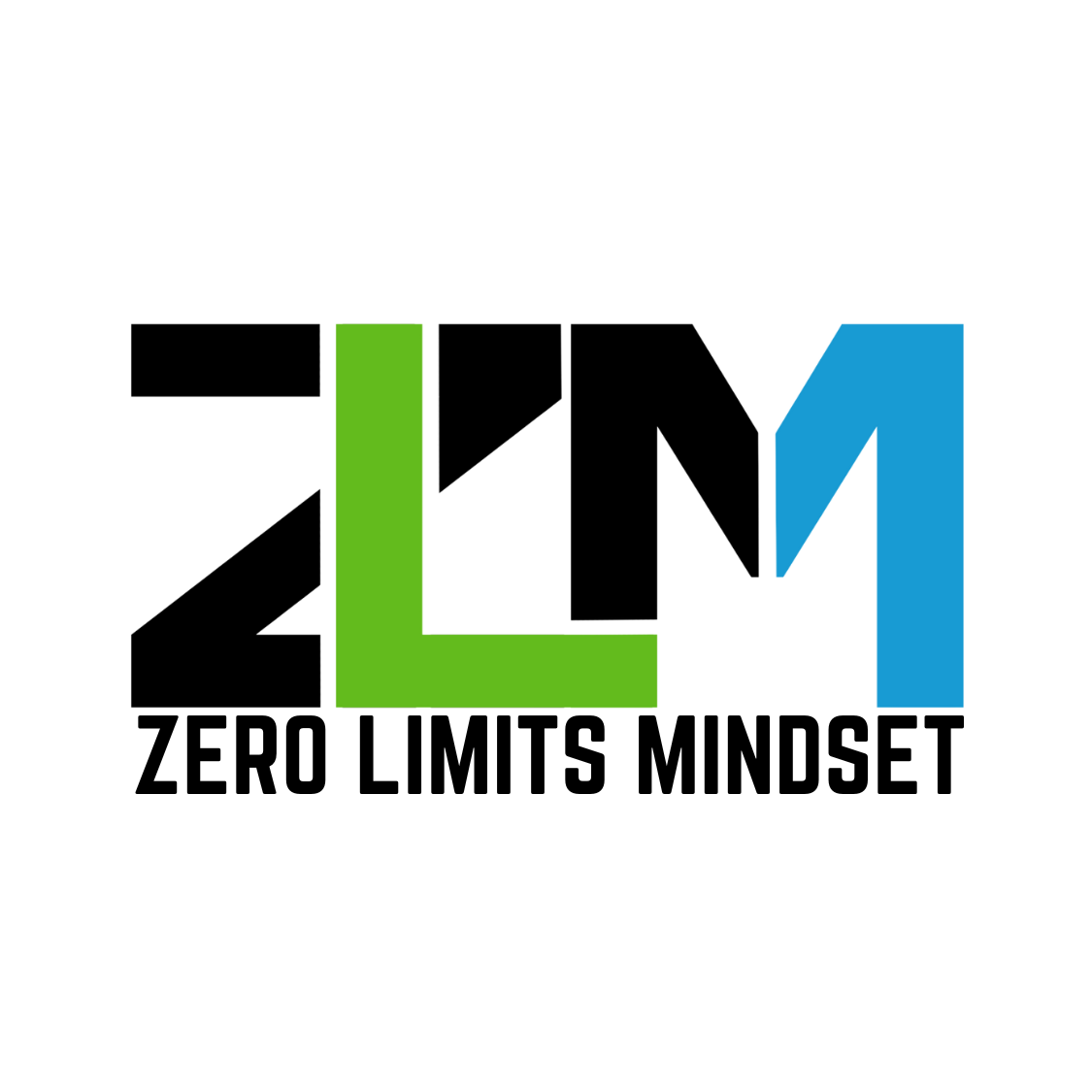 Accelerates Growth -
By leveraging the expertise of a coach, you can overcome challenges more efficiently and unlock your potential faster.
A basketball player improves their mental game by learning visualization techniques and stress management strategies from their coach. 
A CEO struggling with decision-making learns frameworks to prioritize effectively and lead with confidence.
Growth is faster and more sustainable when you have the right guidance. Coaching helps you make smarter decisions and achieve your goals sooner
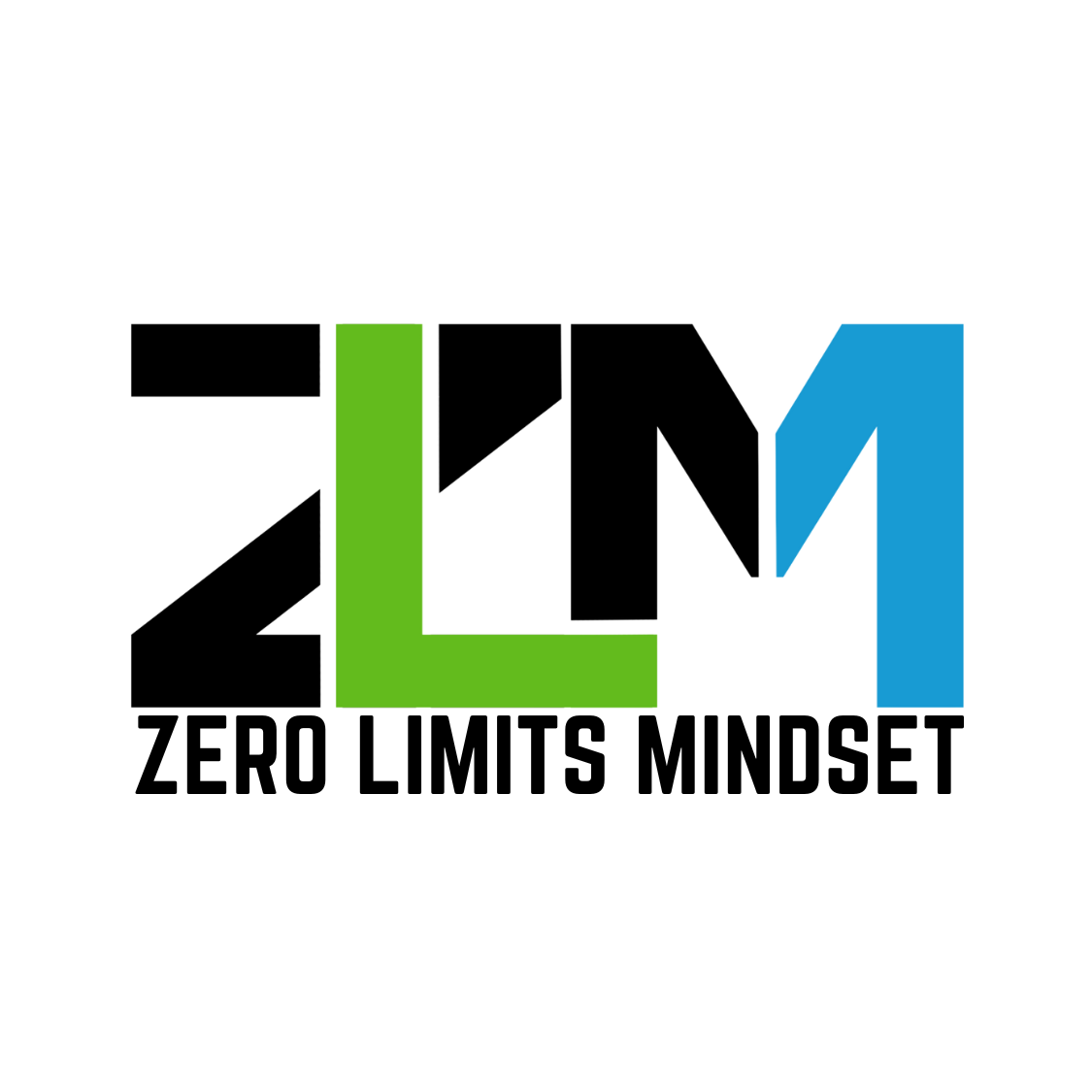 Breaks Mental Barriers -
Fear, doubt, and limiting beliefs are some of the biggest obstacles to success
Mindset coaching helps you reframe these challenges, replacing negative thought patterns with empowering beliefs
Your mindset is the foundation of your performance
Coaching helps you shift from a fixed mindset to a growth mindset, opening the door to new possibilities
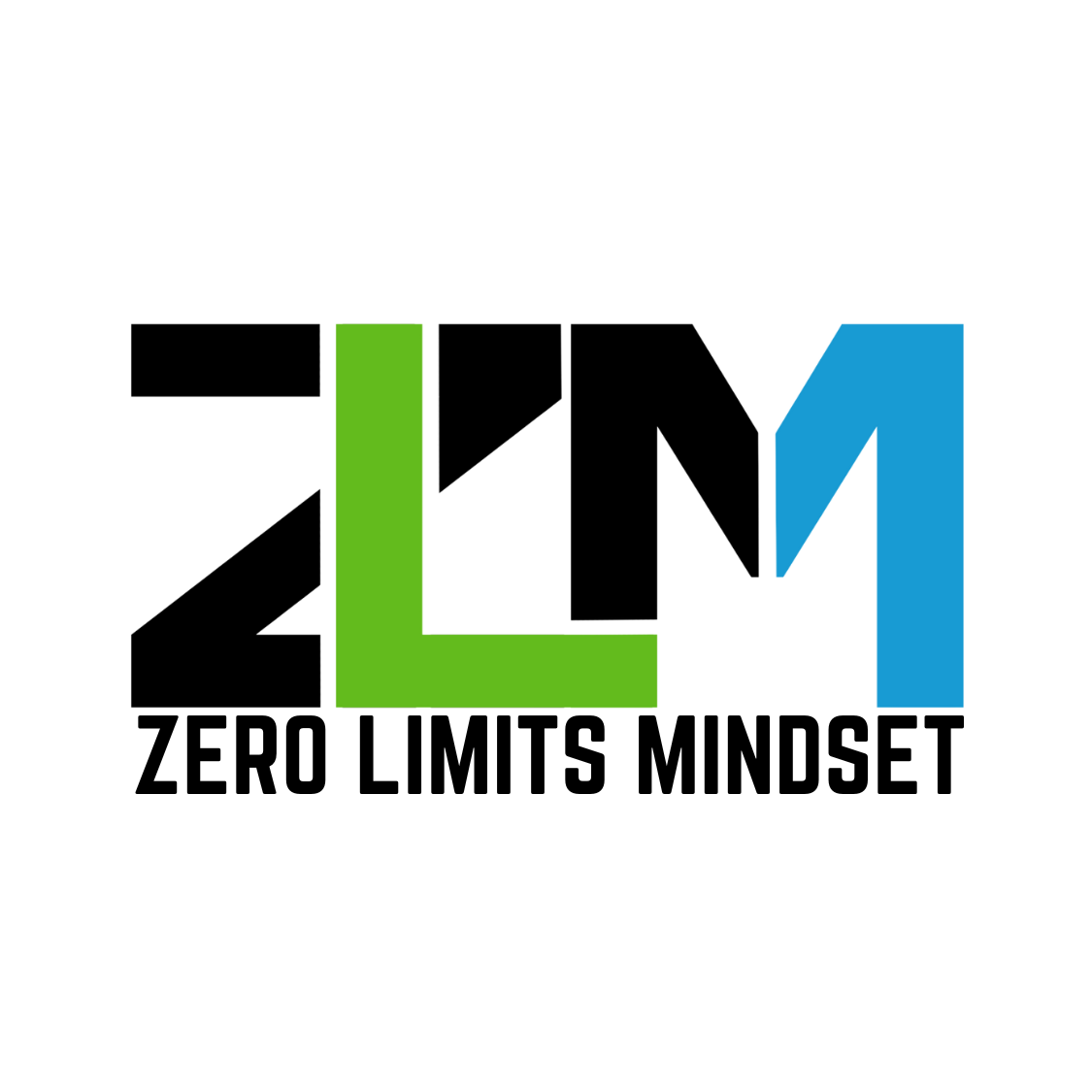 Humility: The Key to Growth -
Humility is essential for personal and professional growth. 
Ability to recognize that you don’t know everything, that you can improve, and that seeking help is a strength—not a weakness.
Humility Creates Openness: When you set aside your ego, you become more open to feedback, learning, and growth.
Humility Builds Resilience: A humble mindset allows you to see failures as lessons rather than personal shortcomings.
Humility Drives Connection: Humble individuals build stronger relationships. They listen, collaborate, and value others’ perspectives
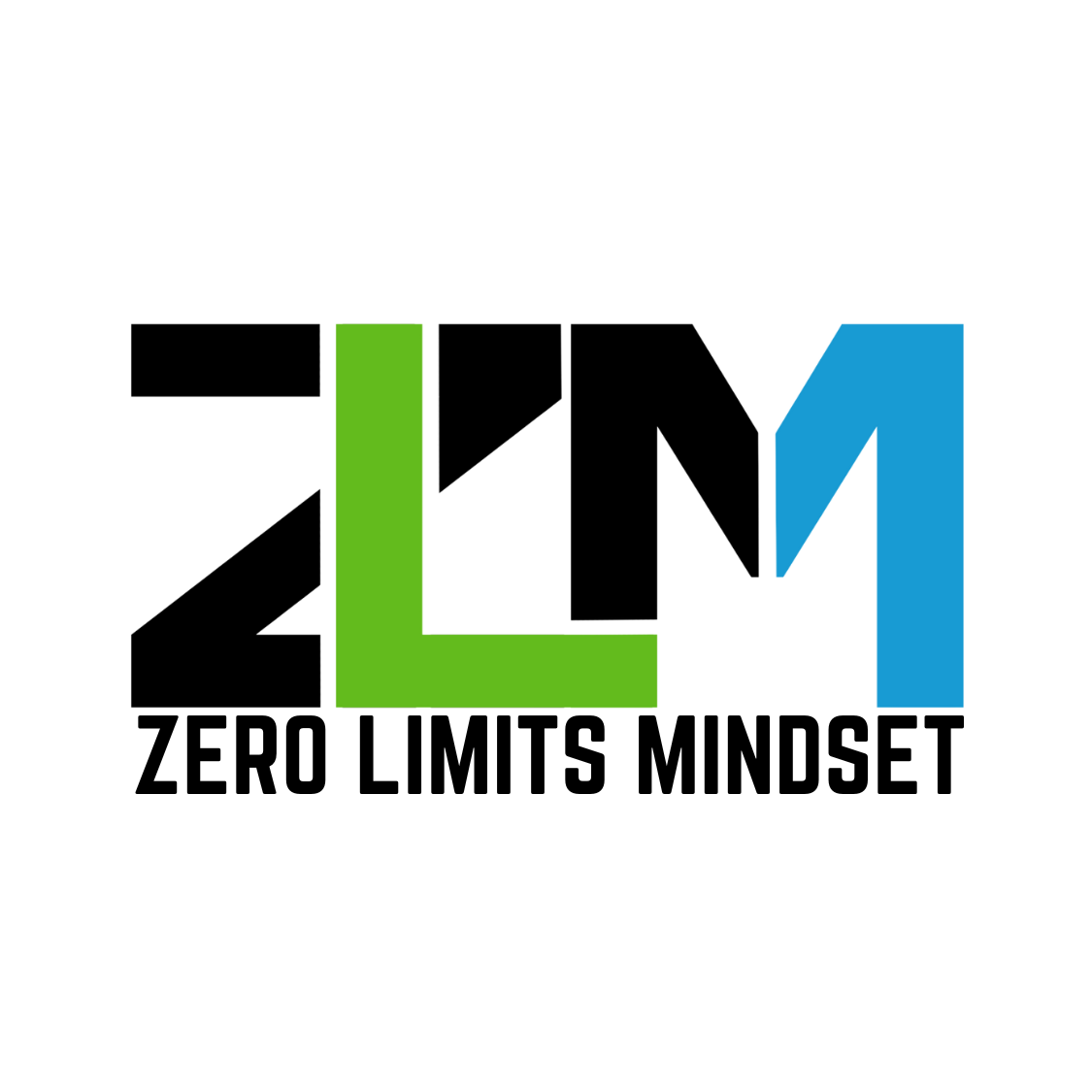 How to Set Your Ego Aside and Make the Leap
Recognize the Value of Coaching
Learn from Role Models
Reframe Asking for Help
Focus on the Long-Term Benefits
Short-term discomfort is worth the long-term rewards. Imagine how much further you could go with the right guidance.
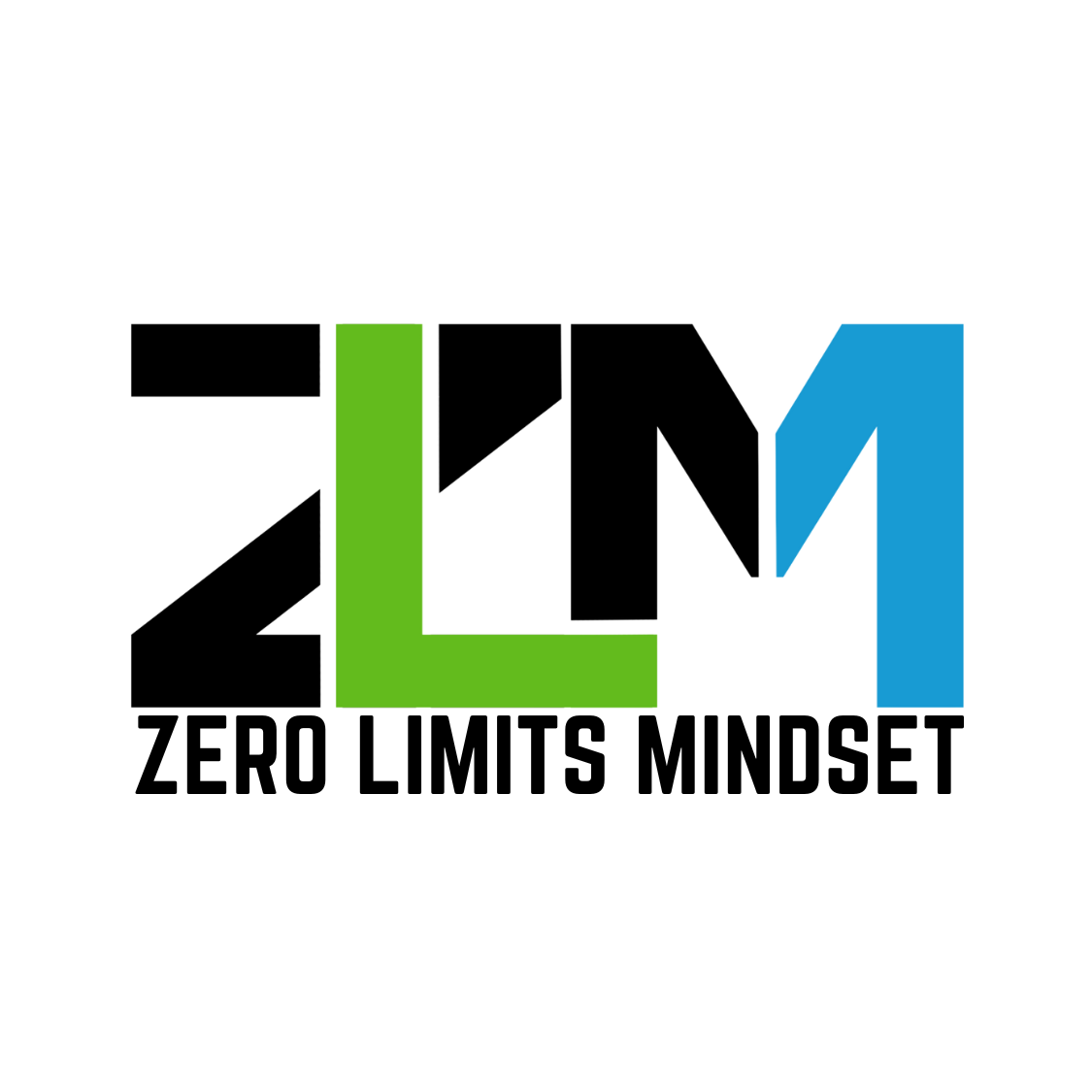 Your Success Starts Here -
Mindset coaching isn’t just for people who are struggling—it’s for anyone who wants to grow, excel, and achieve their full potential. 
Setting your ego aside and embracing coaching is one of the most empowering decisions you can make. 
At Zero Limits Mindset, we believe that humility and openness are the foundation of true success.
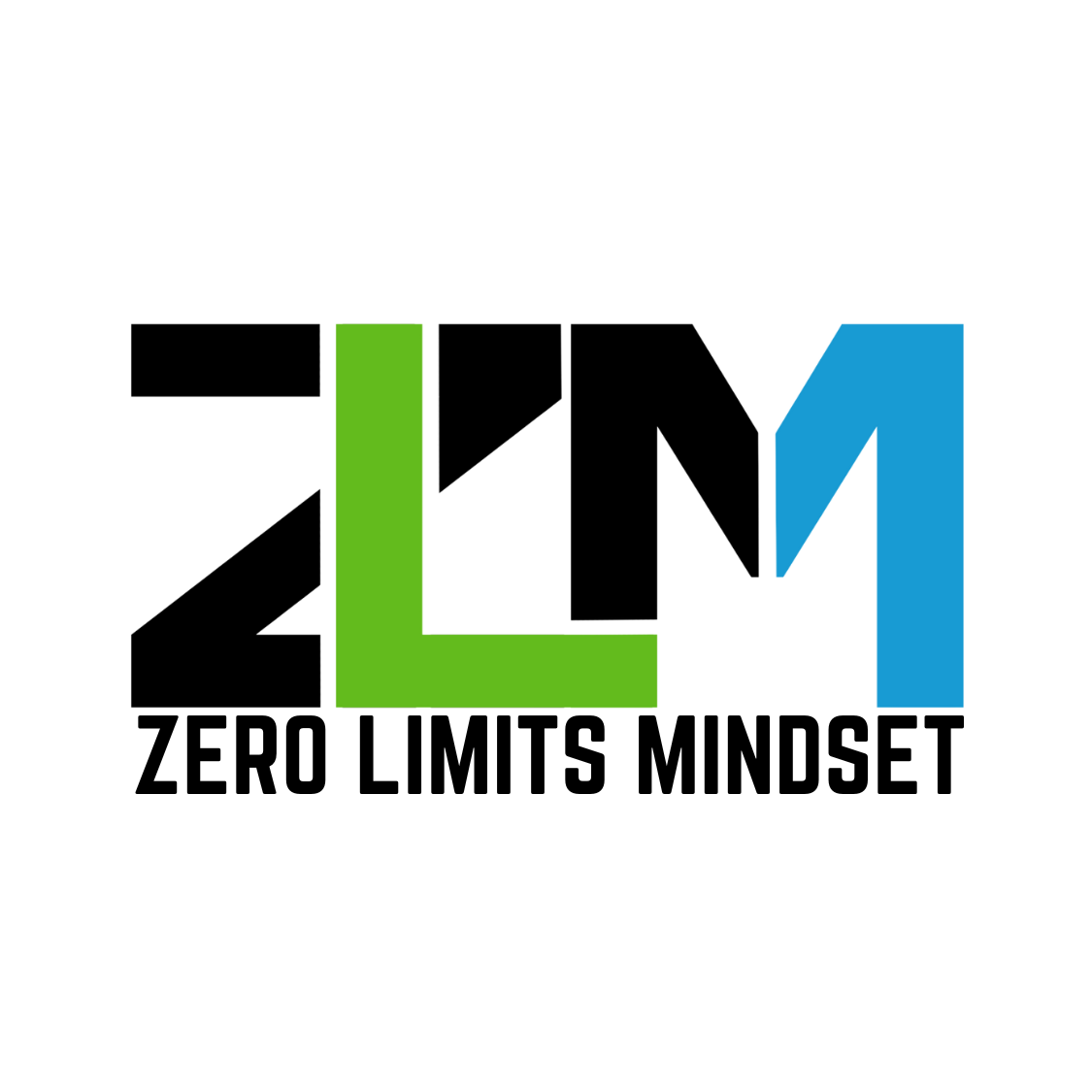